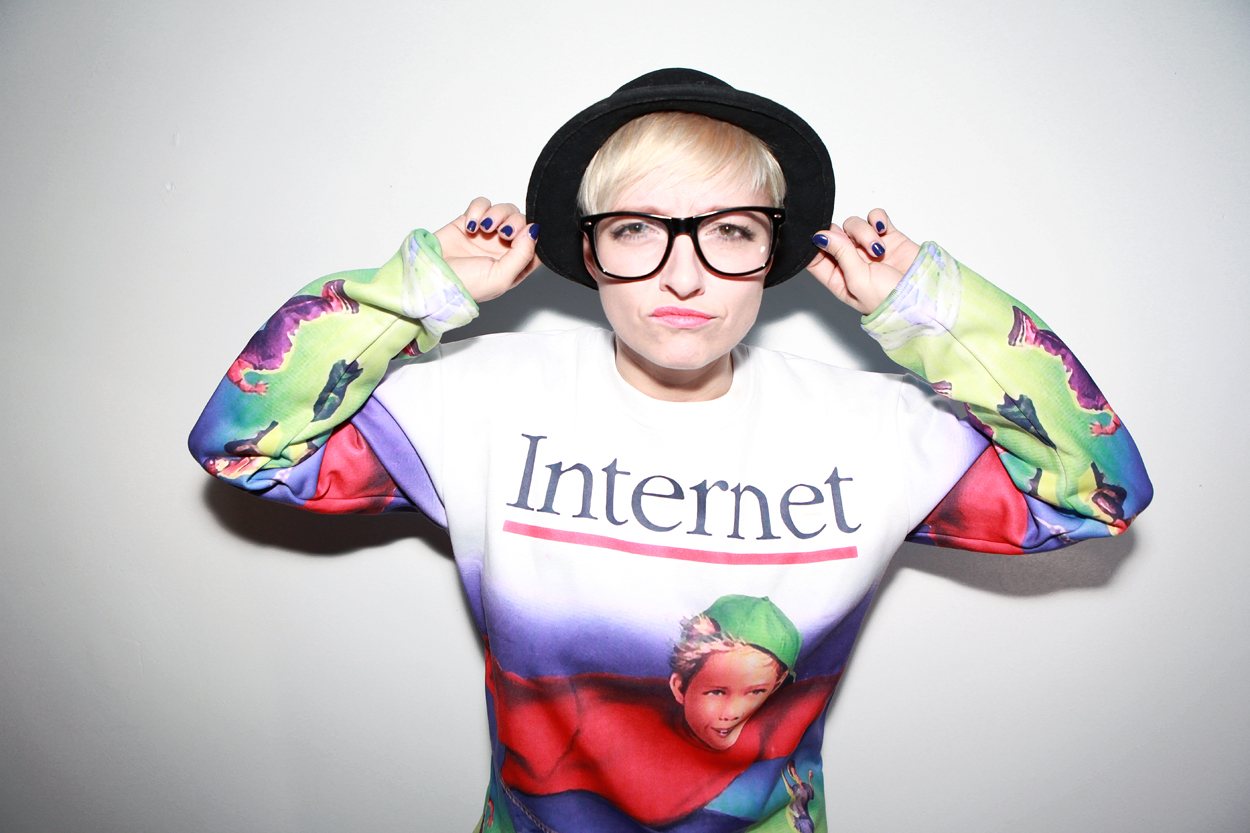 I’m Casie 
Stewart and this is my life…
* Not Cassie!
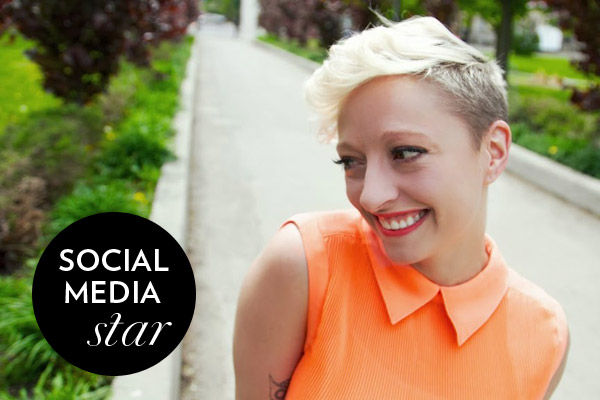 [Speaker Notes: I always wanted to be in the spotlight, but never did I ever imagine all this awesomeness would come from starting a blog.I didn’t put that badge there it’s taken right from Fashion Magazine

 Fashion Magazine called me a social media star, I’ve been features in the Wall Street Journal, Canadian Business Magazine been on tv, and in movies.]
questions, comments, quotes, jokes, love, comments, compliments
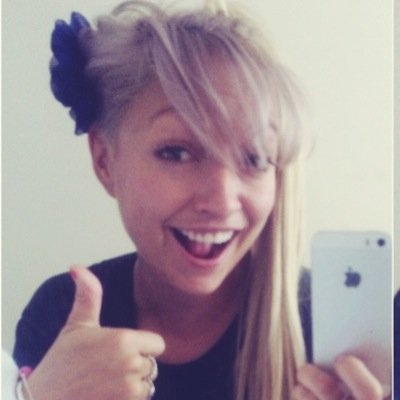 Twitter / Instagram:
@casiestewart
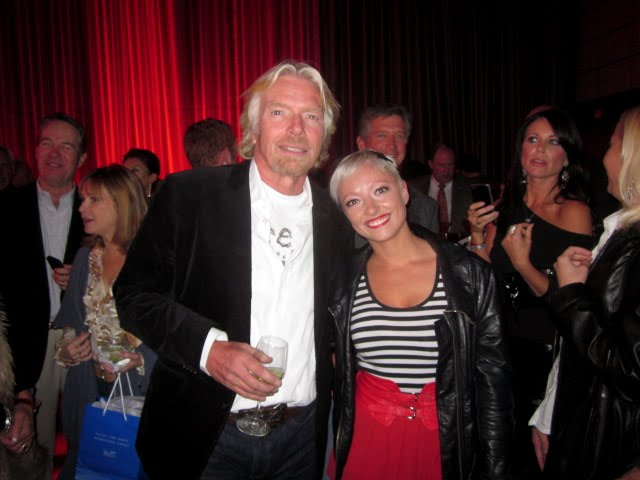 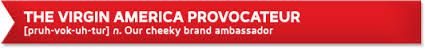 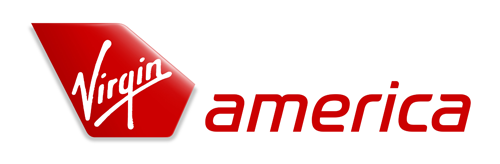 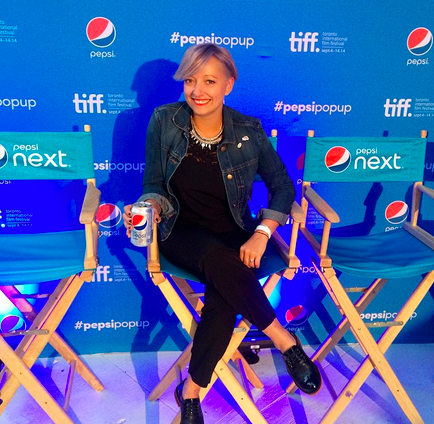 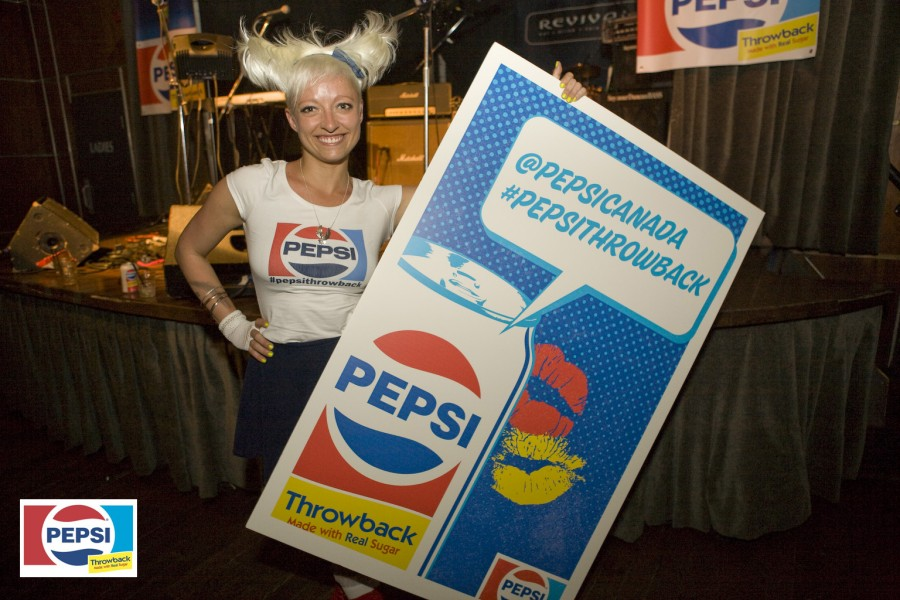 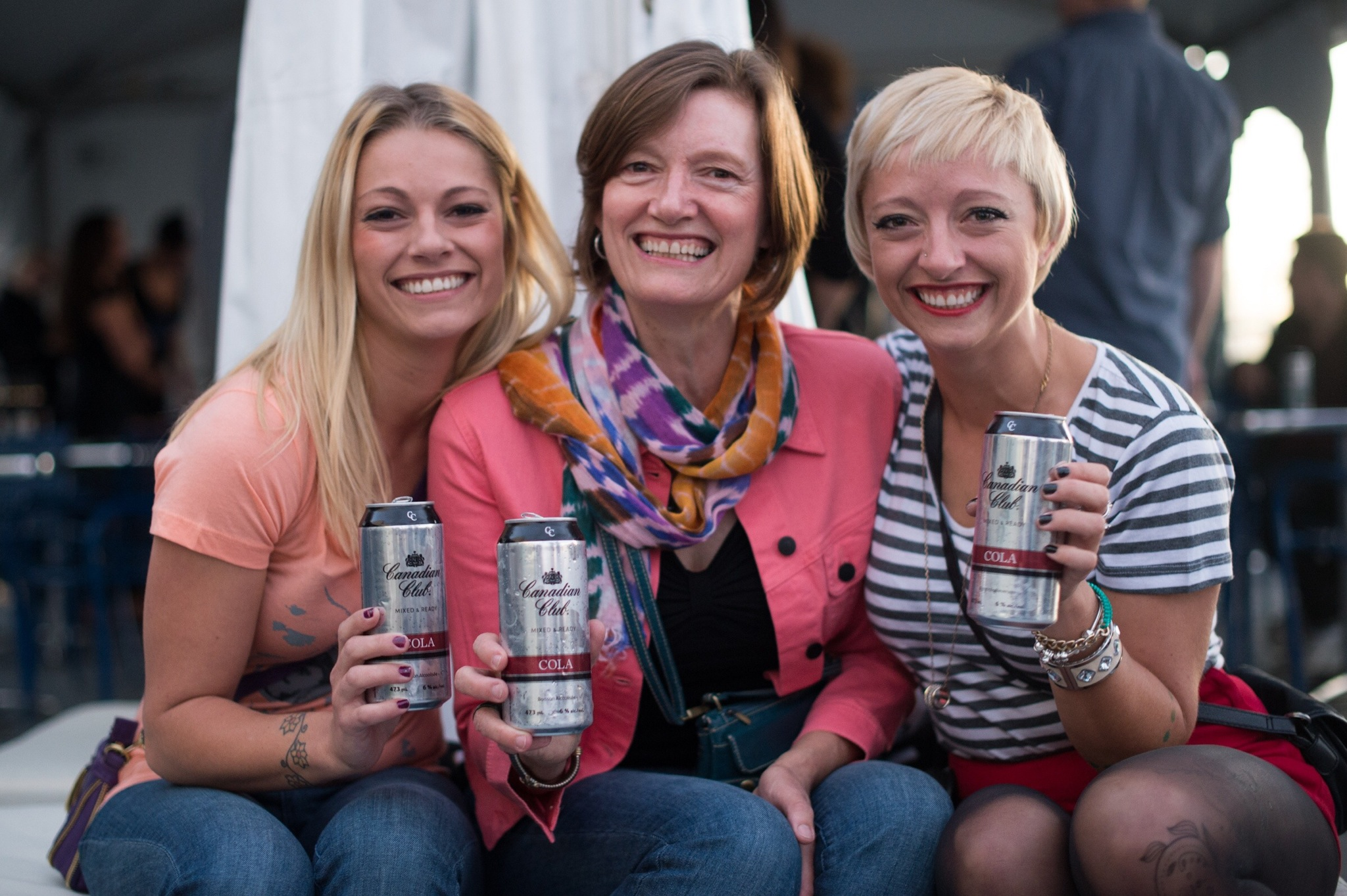 Brand + Shared Experiences 
= Memories
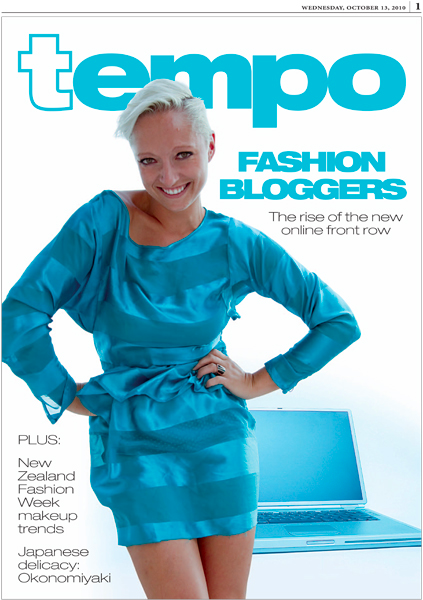 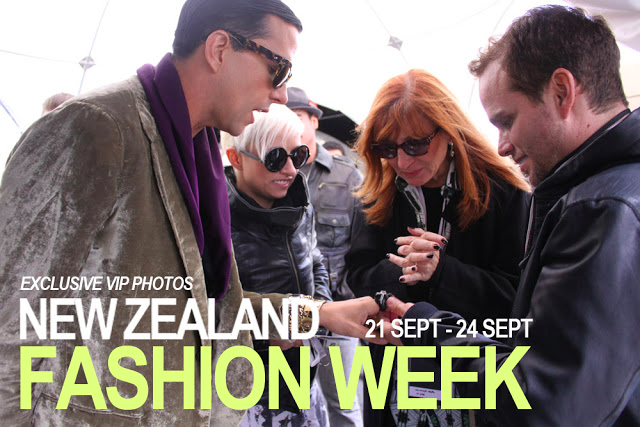 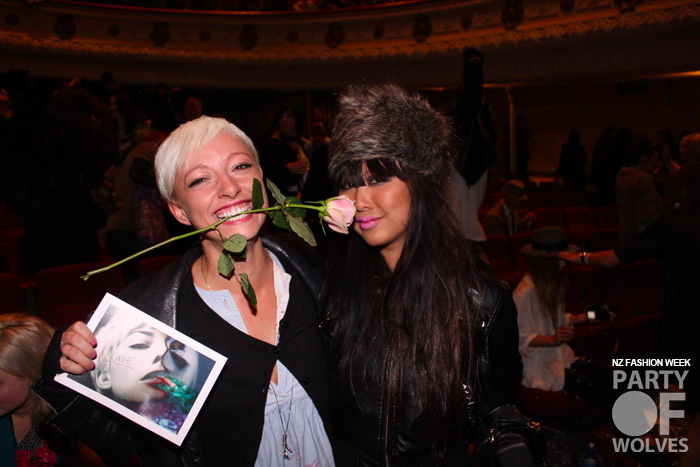 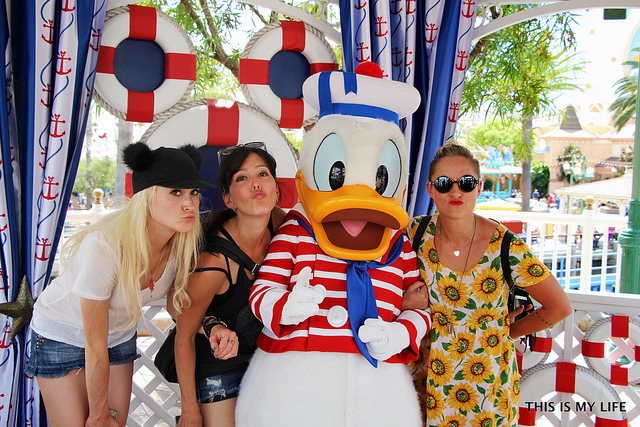 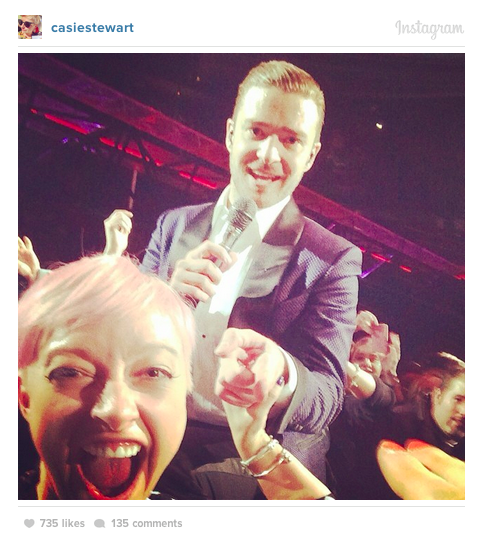 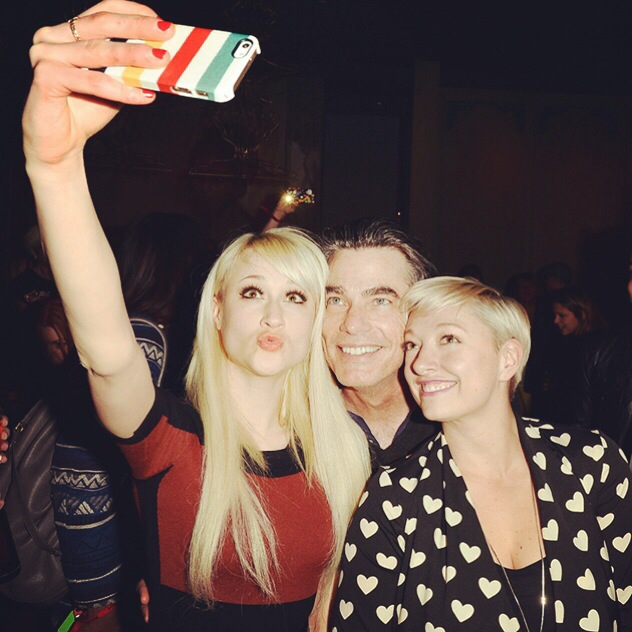 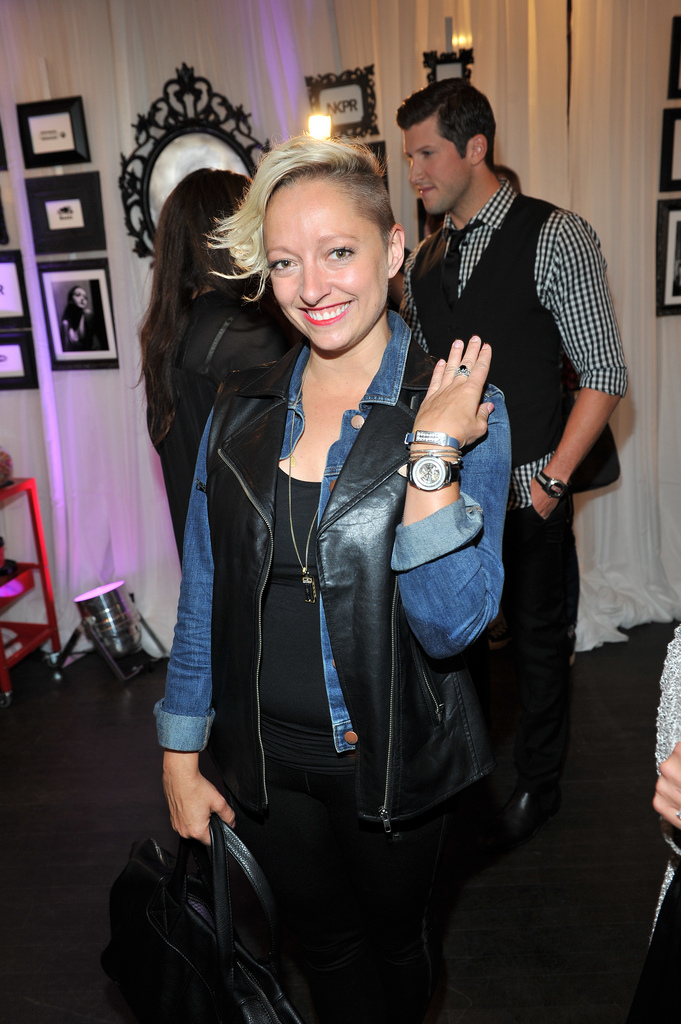 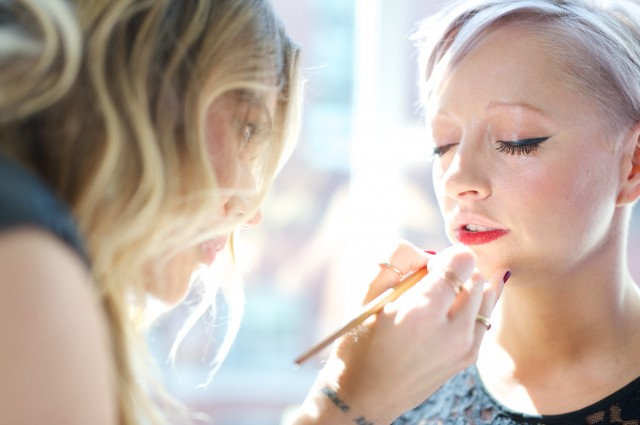 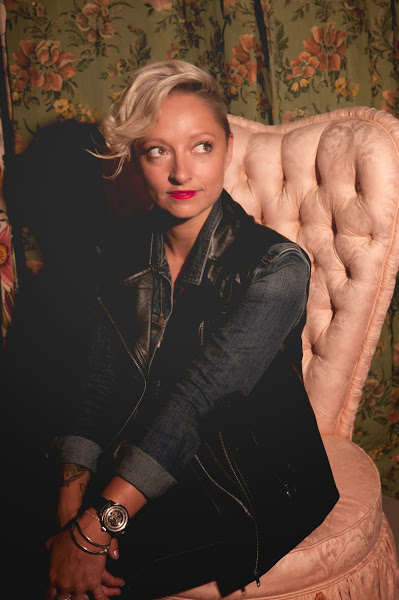 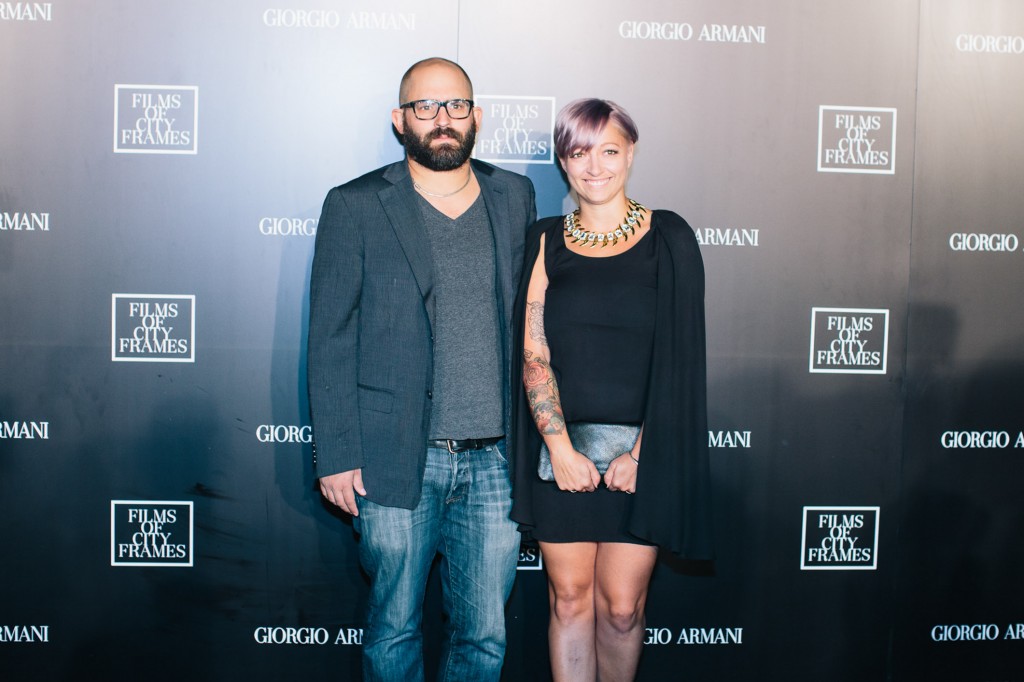 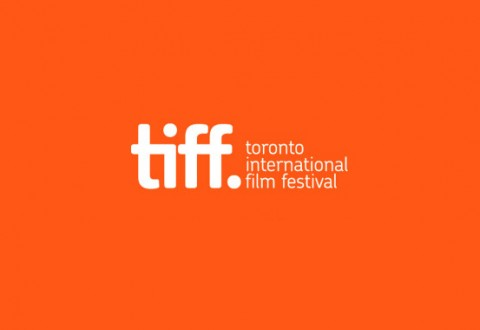 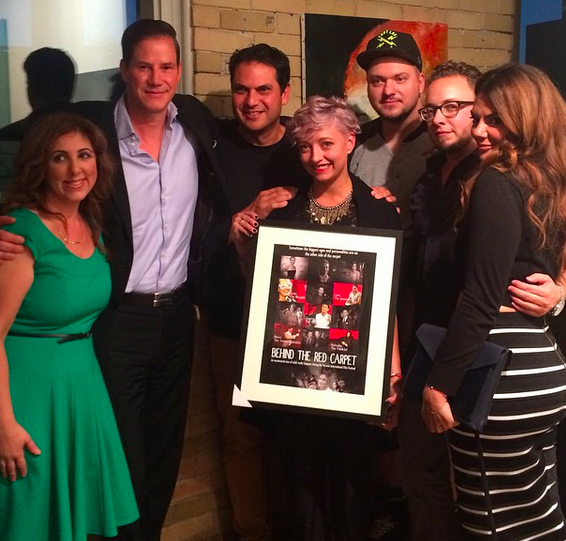 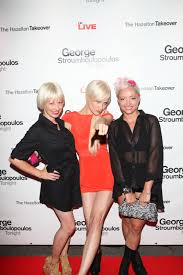 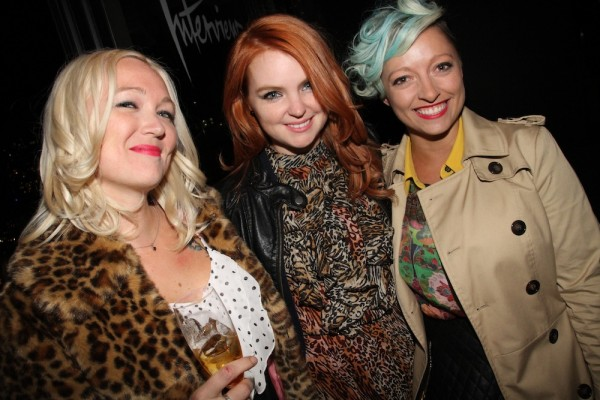 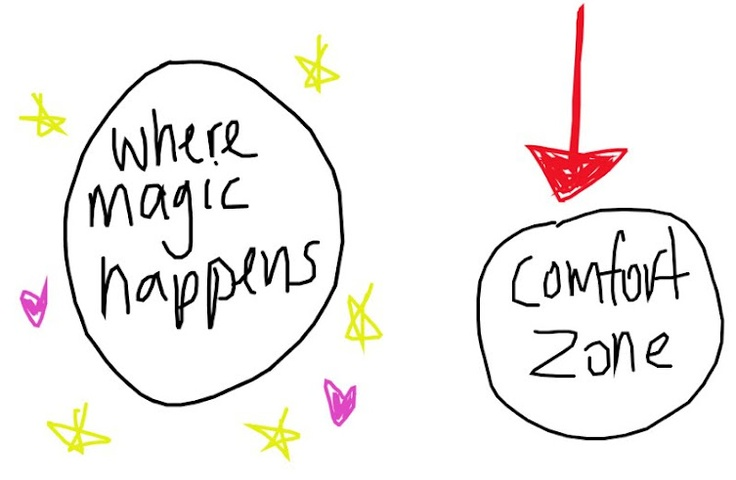 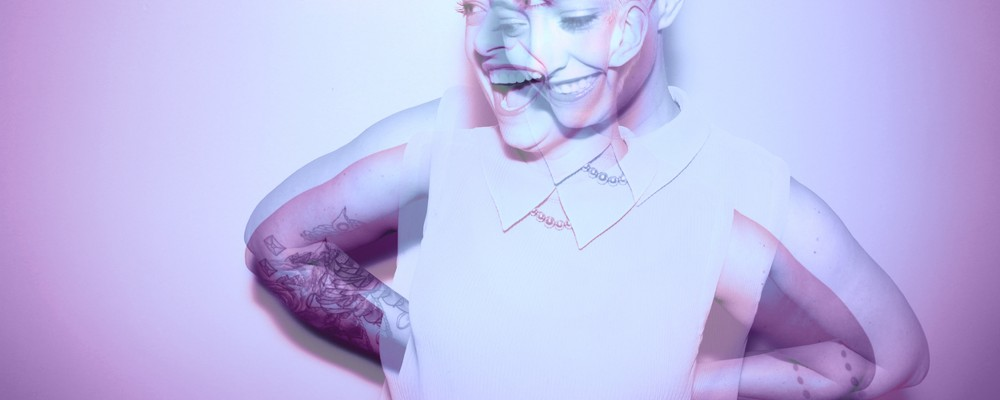 C A S I E  S T E W A R T
@casiestewart
casie@casiestewart.com